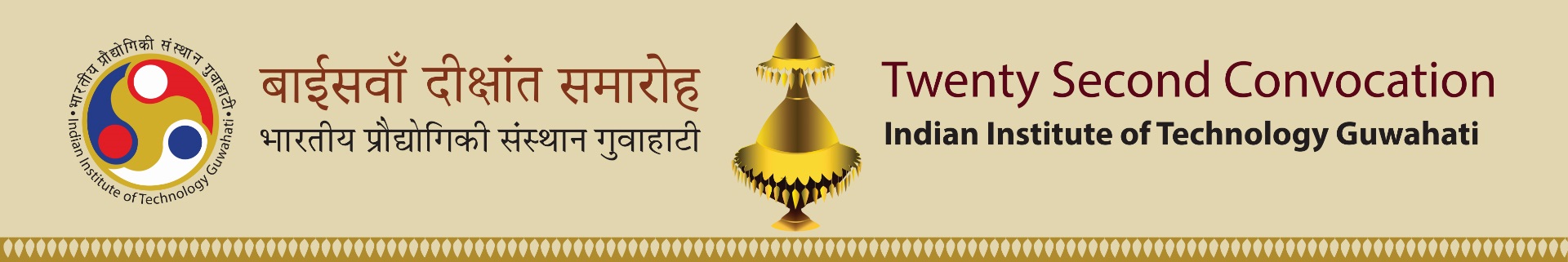 Head Of the Department
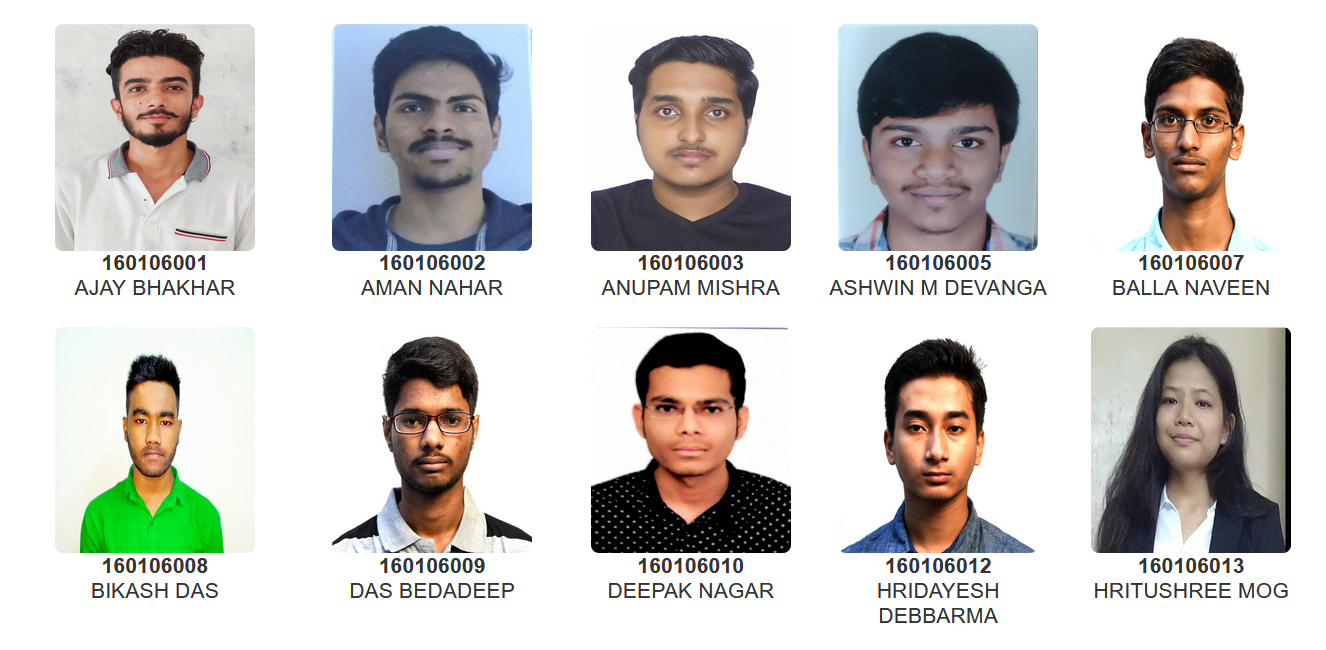 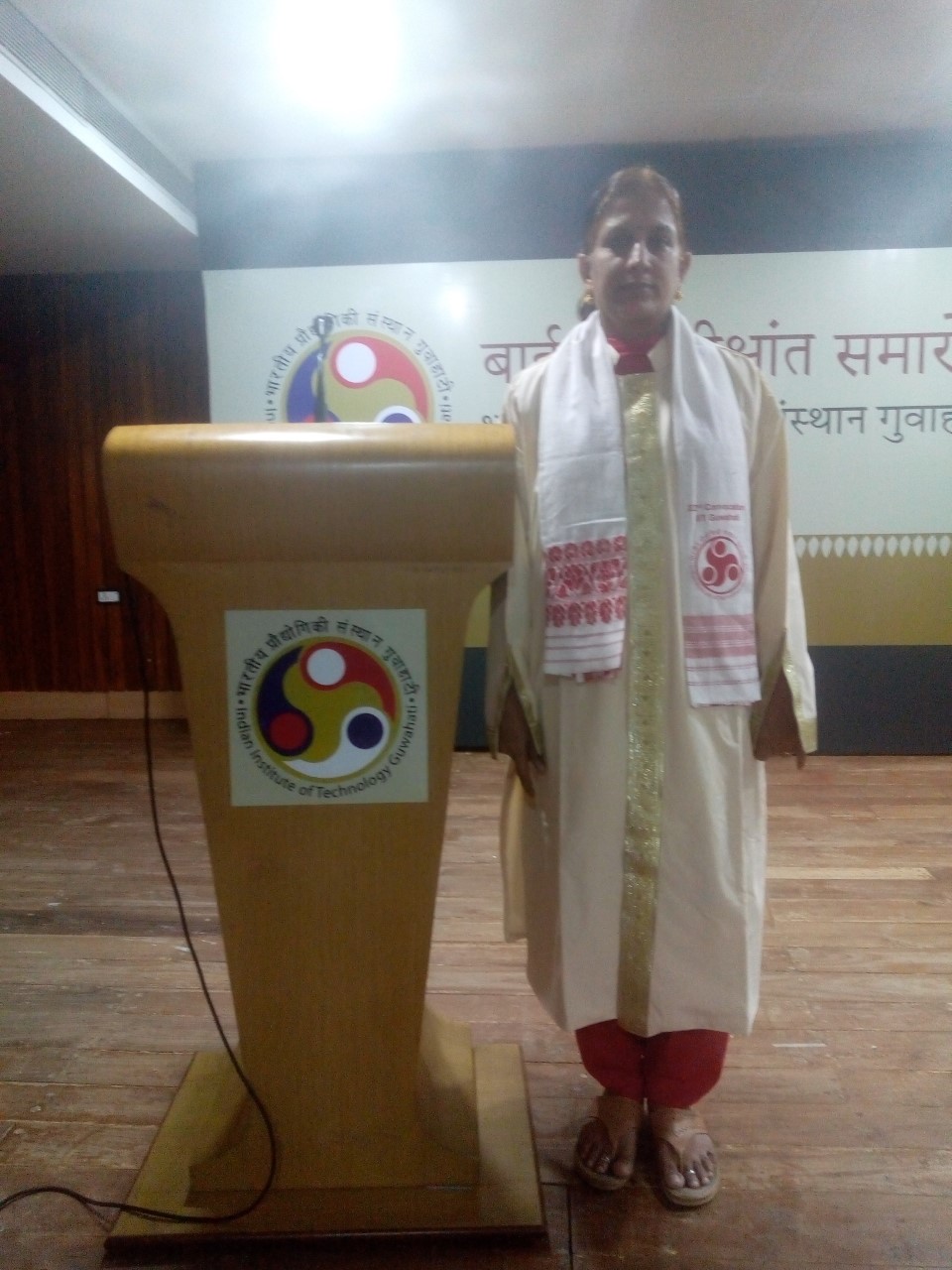 Prof. Latha Rangan
B.Tech.(Department of Biosciences and Bioengineering)
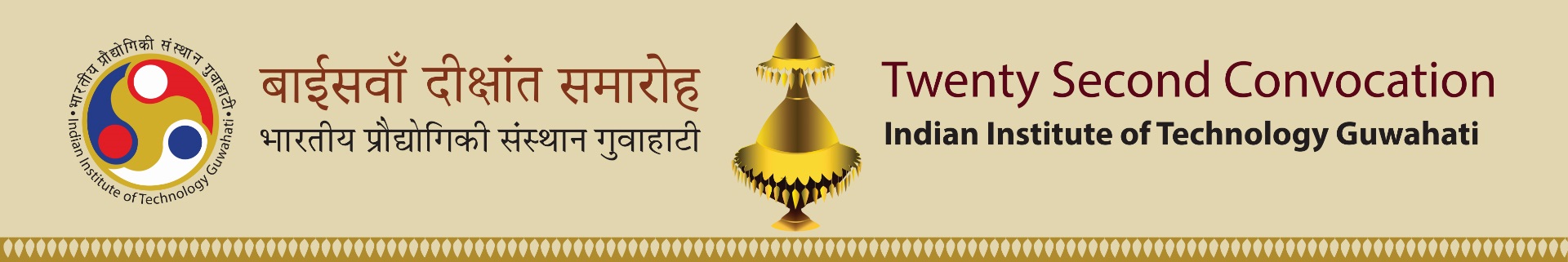 Head Of the Department
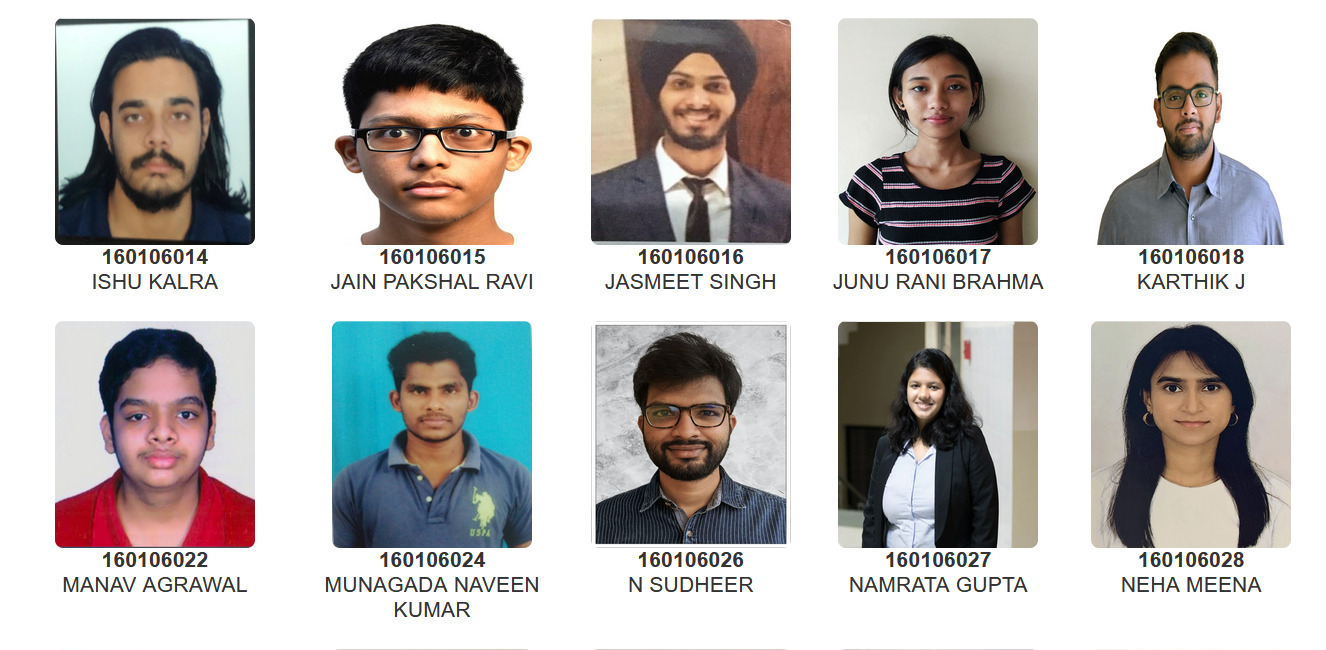 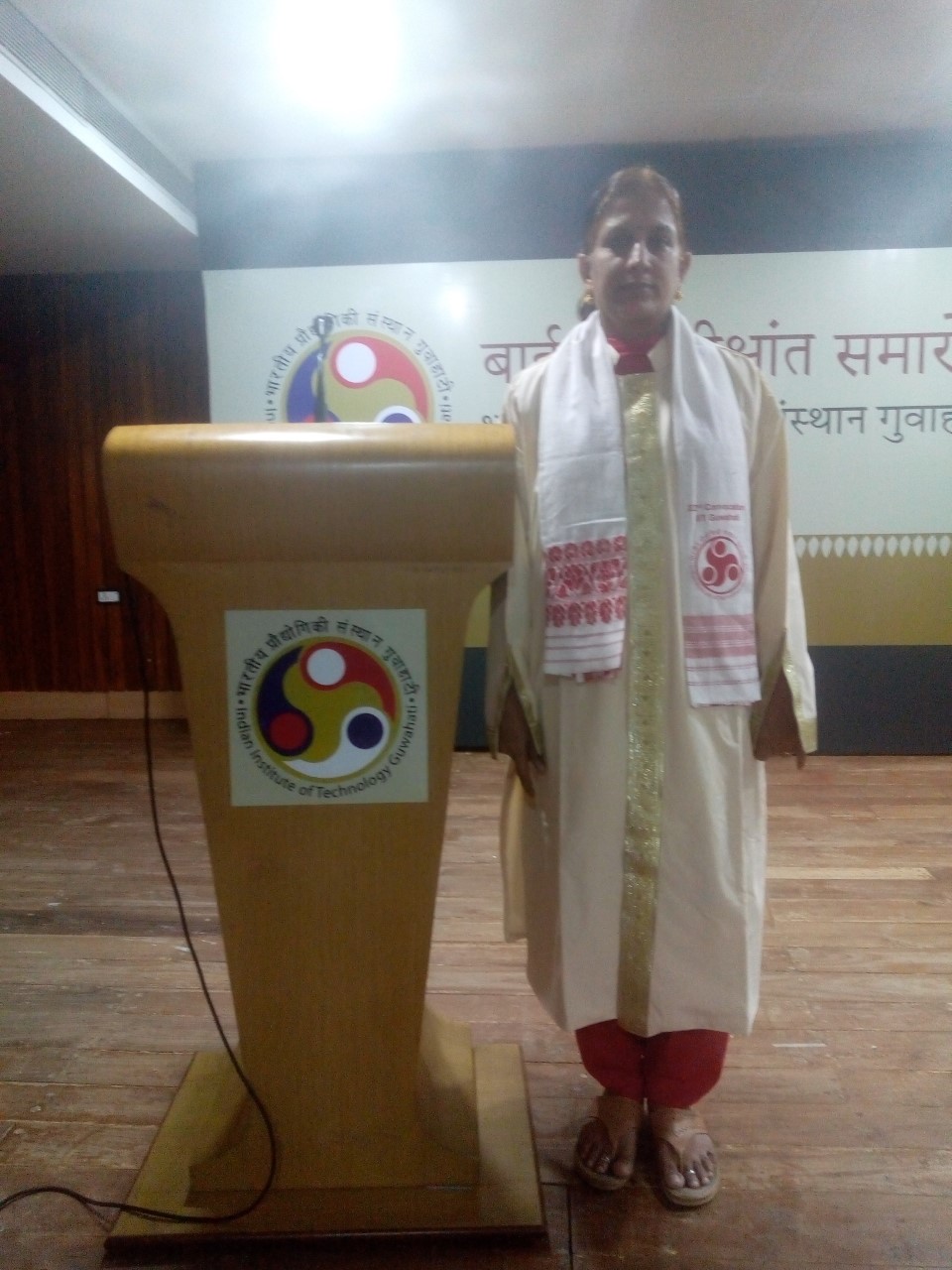 Prof. Latha Rangan
B.Tech.(Department of Biosciences and Bioengineering)
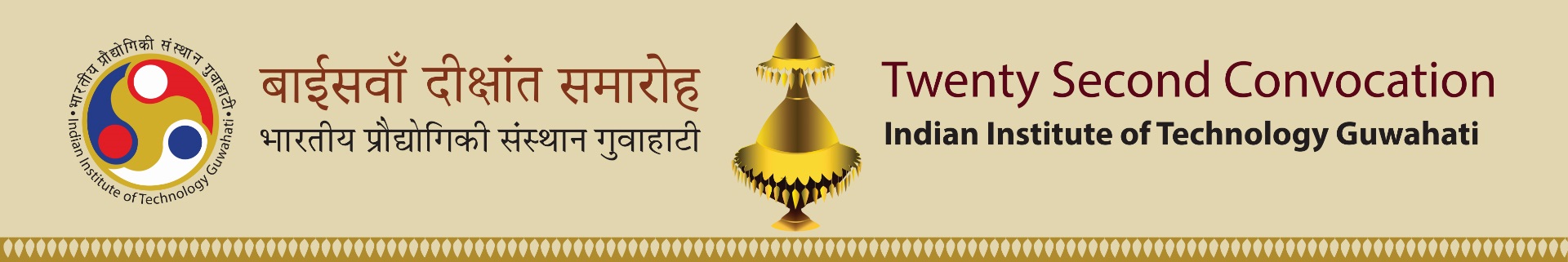 Head Of the Department
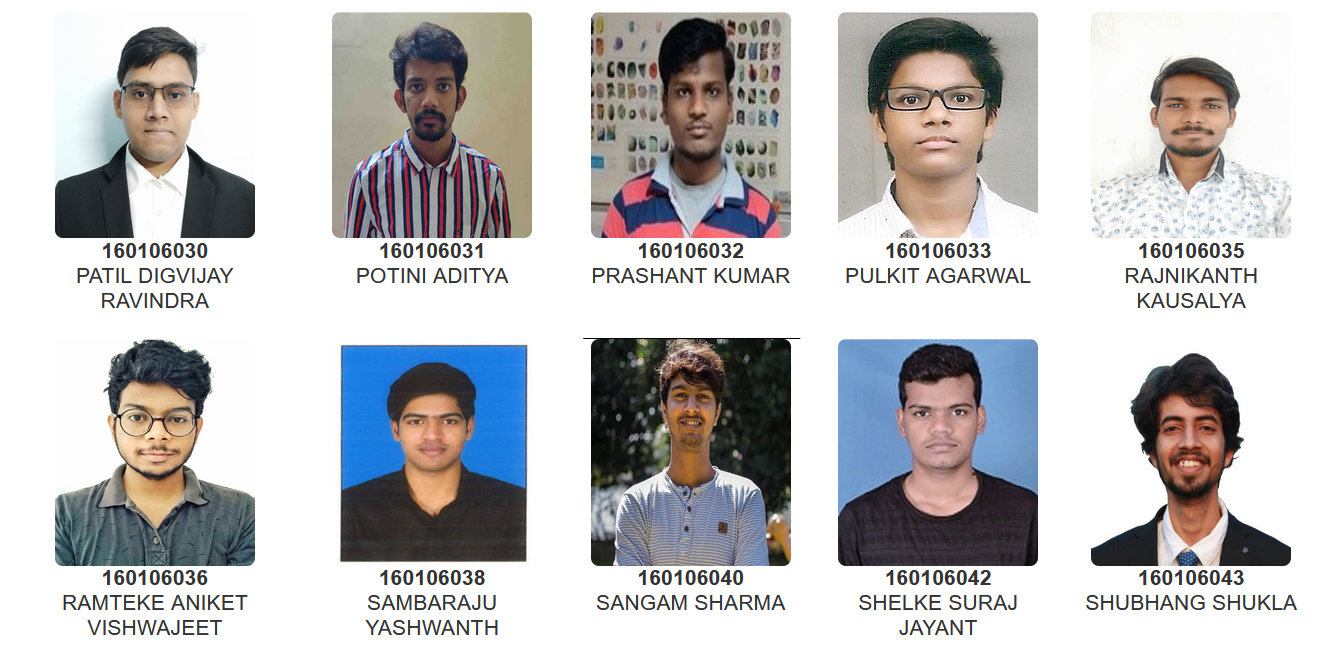 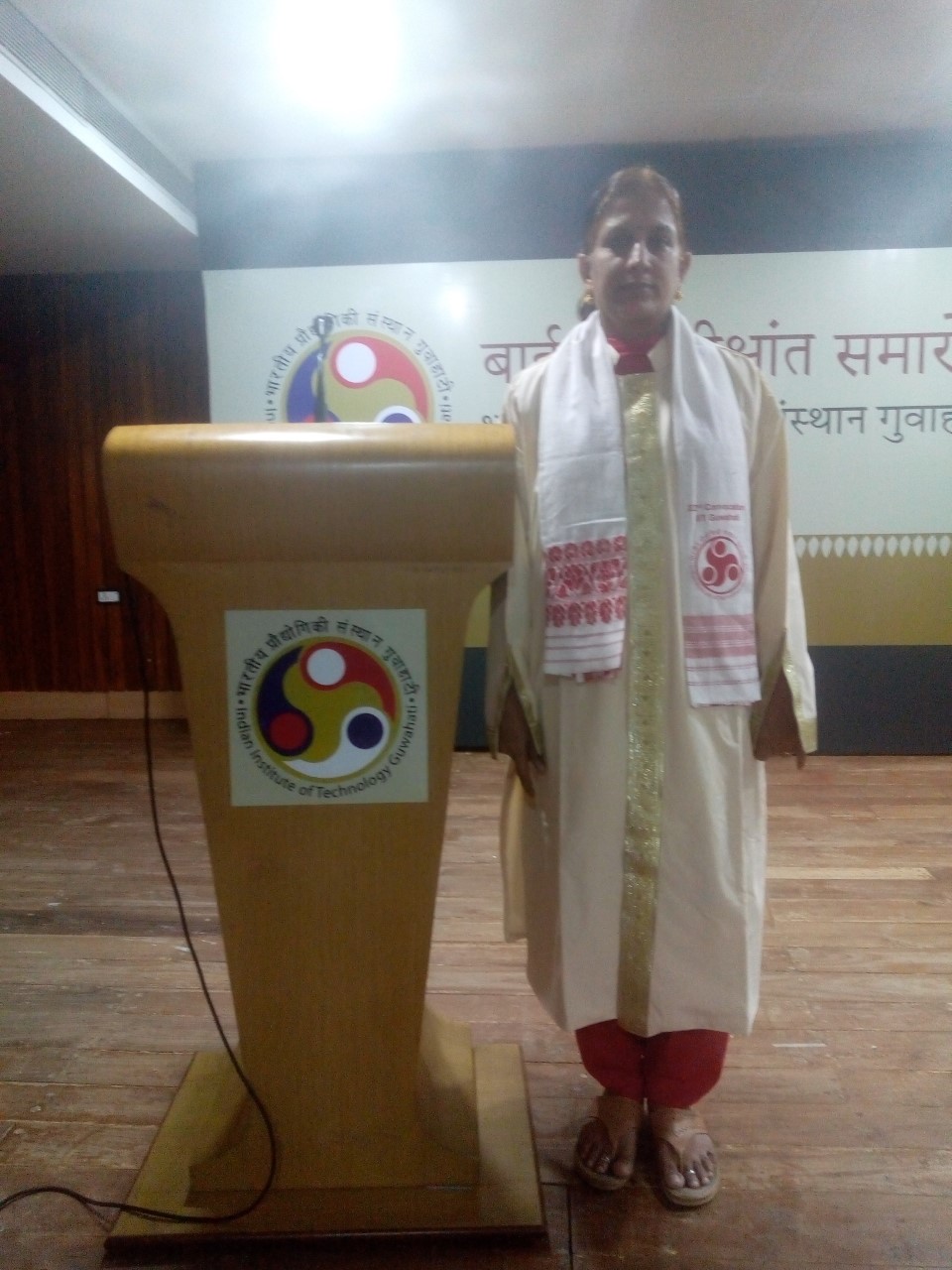 Prof. Latha Rangan
B.Tech.(Department of Biosciences and Bioengineering)
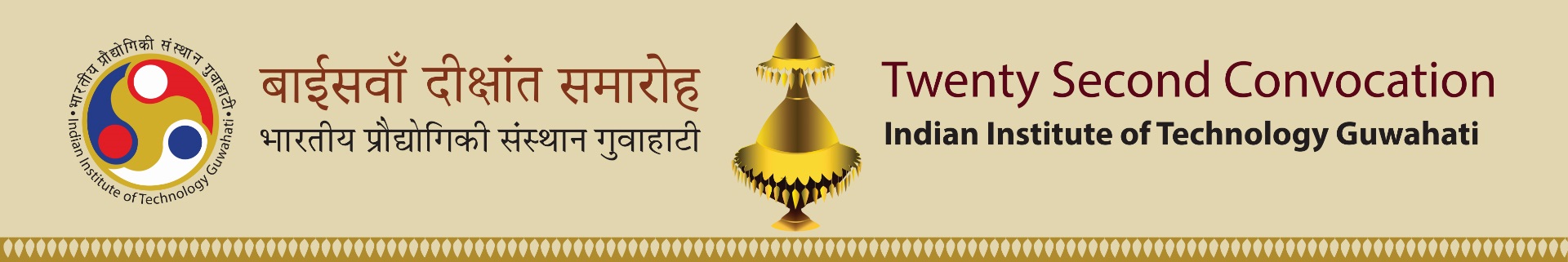 Head Of the Department
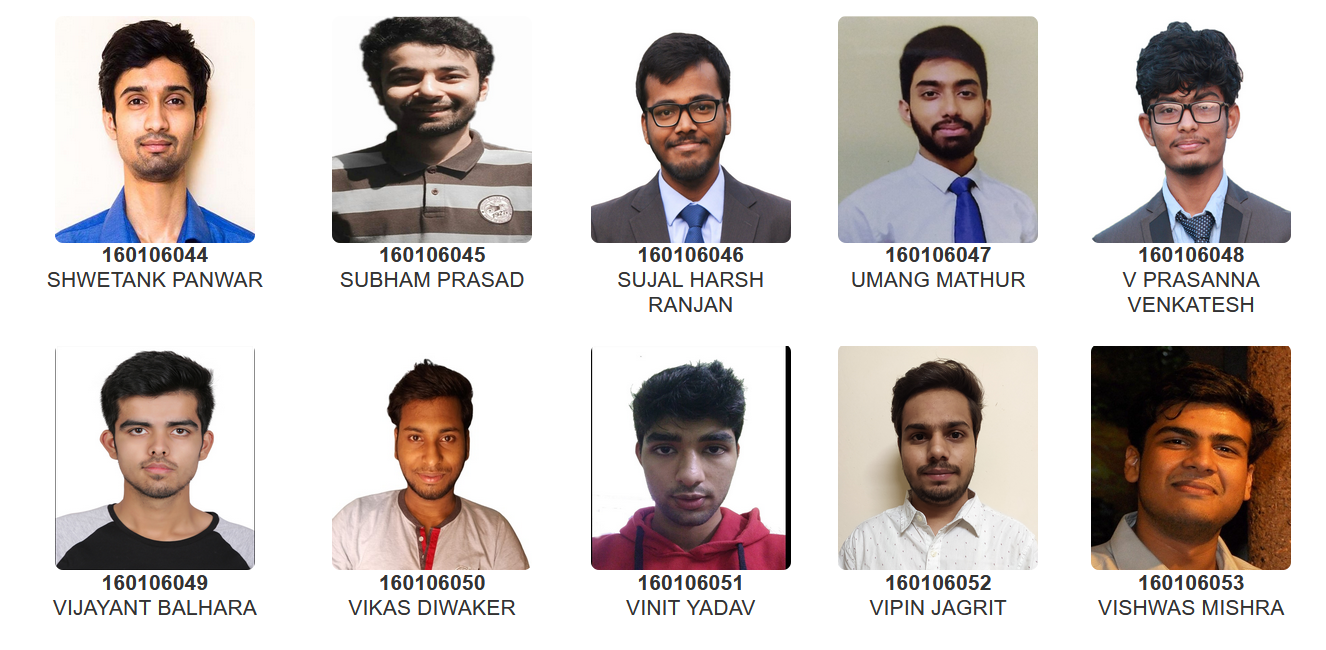 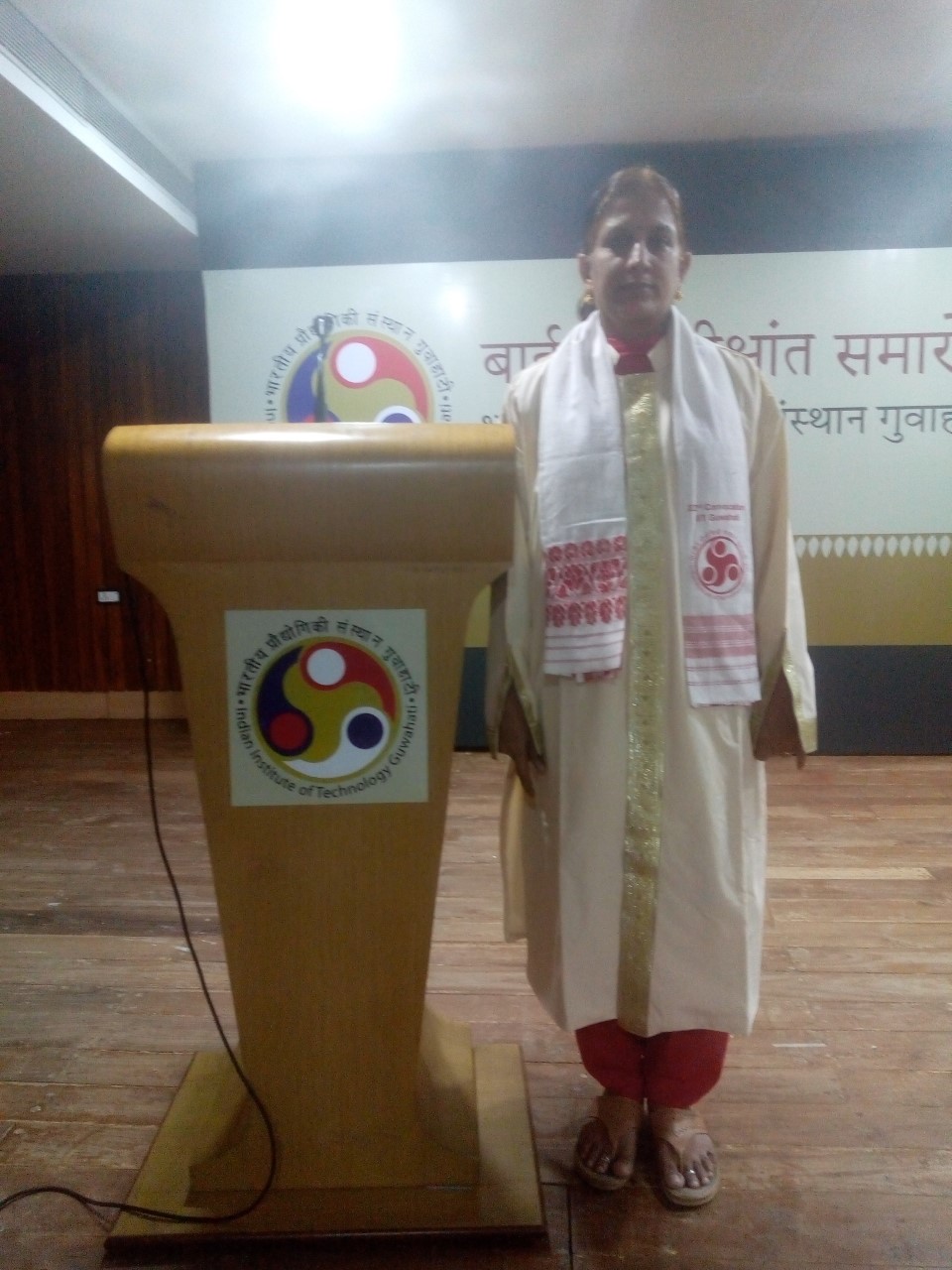 Prof. Latha Rangan
B.Tech.(Department of Biosciences and Bioengineering)
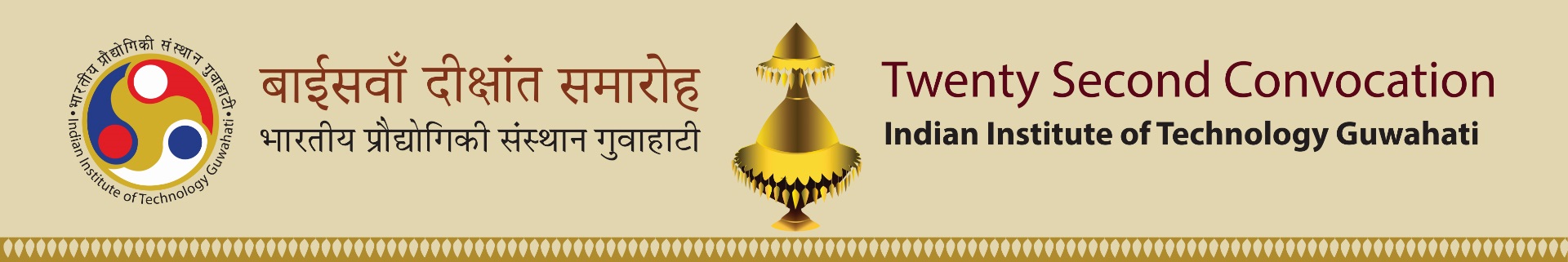 Head Of the Department
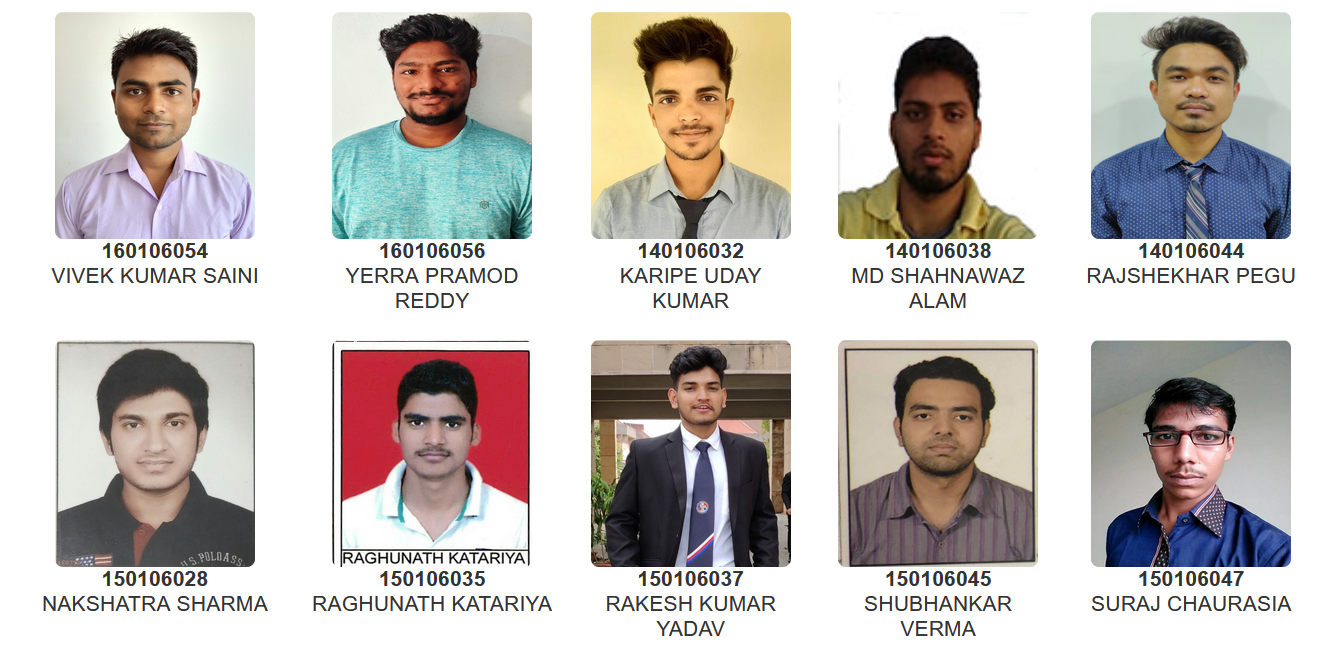 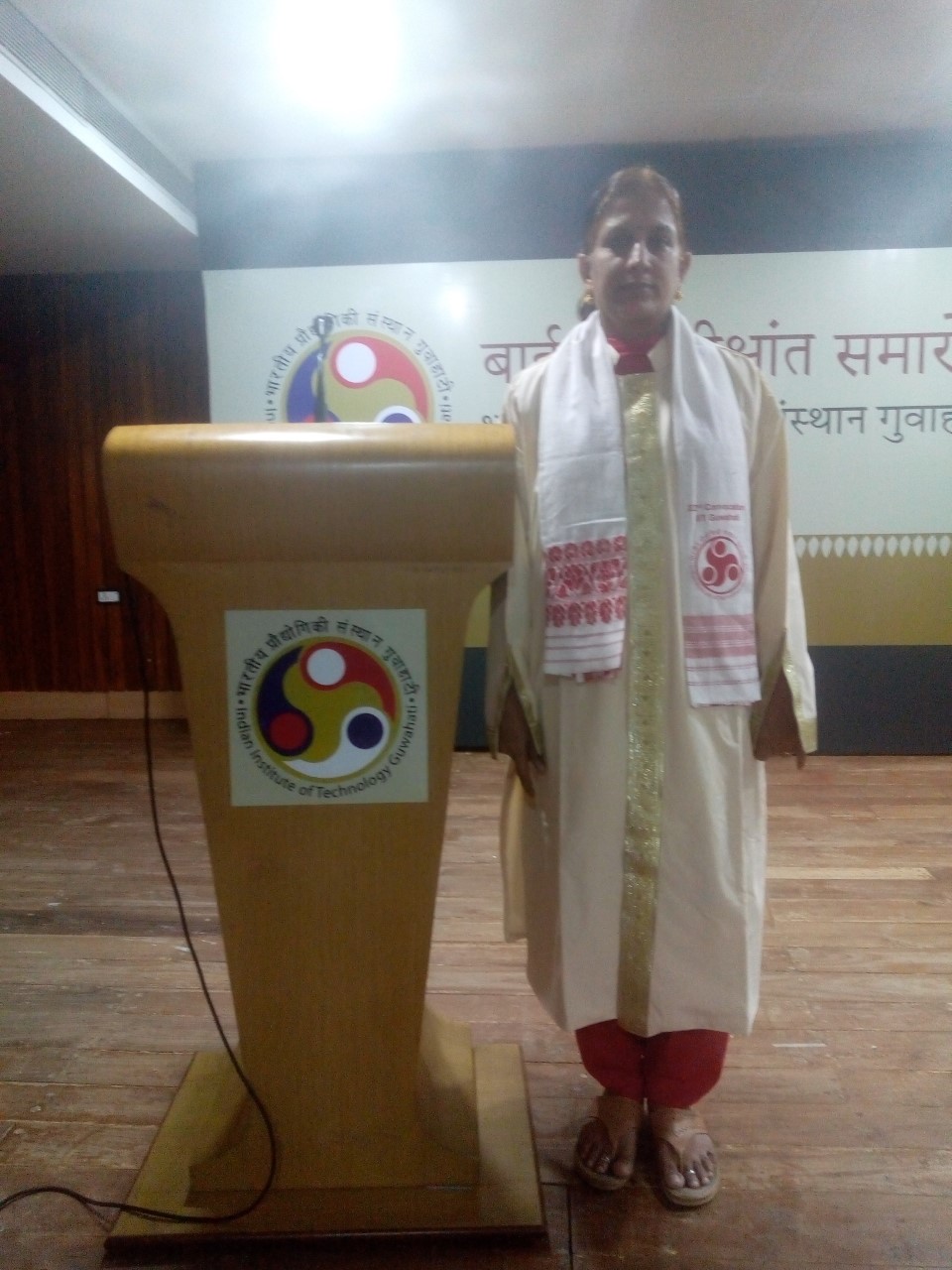 Prof. Latha Rangan
B.Tech.(Department of Biosciences and Bioengineering)
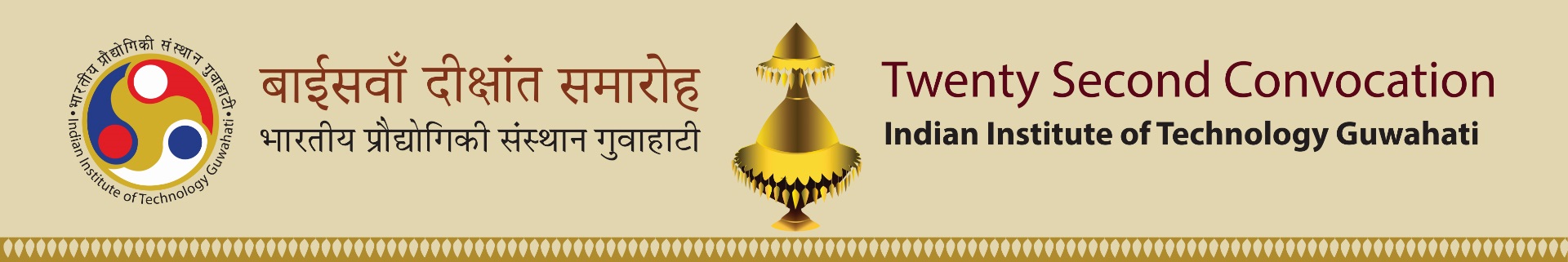 Head Of the Department
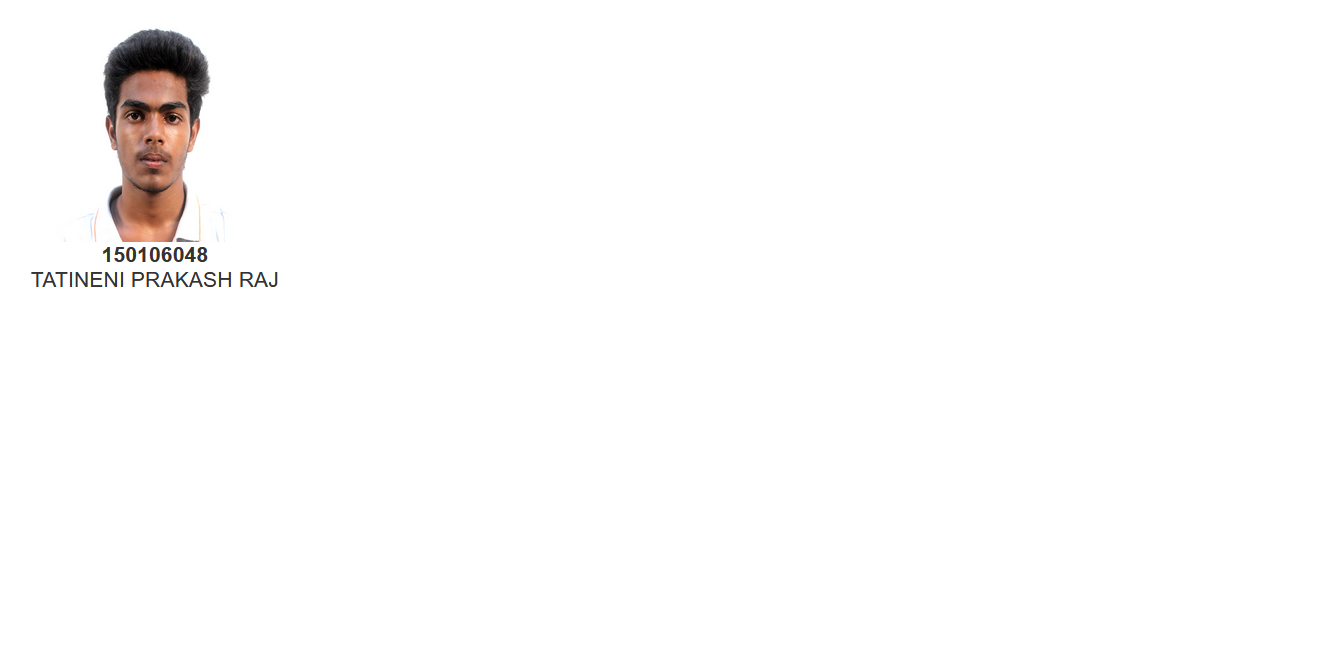 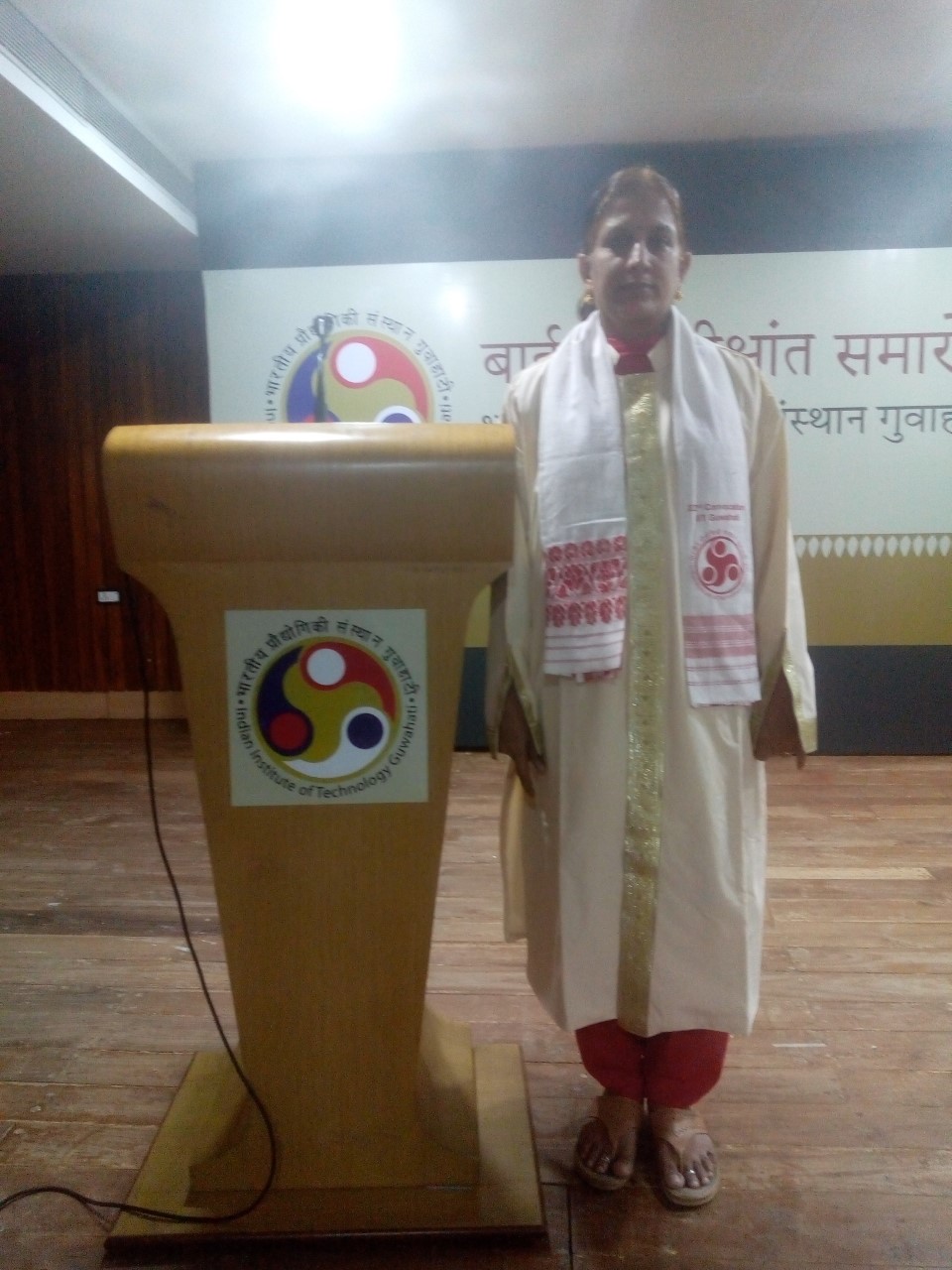 Prof. Latha Rangan
B.Tech.(Department of Biosciences and Bioengineering)